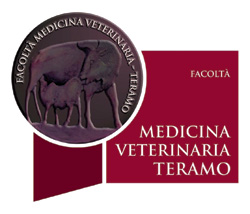 SCHEMA PARZIALI

PSICOBIOLOGIA E PSICOLOGIA ANIMALE

Prof. dott. Andrea MAZZATENTA, PhD
1
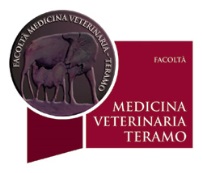 MODALITA D’ESAME CON PARZIALI
PARTE I°
STUDIO DI UN COMPORTAMENTO NORMALE/NATURALE NON PATOLOGICO:
CASO STUDIO CON RIFERIMENTO AD UN ARGOMENTO DEL CORSO (ES. COMP. ISTINTIVO);
LETTERATURA SCIENTIFICA;
METODICA SPERIMENTALE CON ANALISI STATISTICA;
OPINIONE CRITICA DELLO STUDENTE;
VOTO SULL’ELABORATO

PARTE II°
ESPOSIZIONE ALLA CLASSE CON POWER POINT;
VOTO SULLA PRESENTAZIONE  ED ESPOSIZIONE


PARTE III°
COLLOQUIO ORALE;
VOTO SULLA PREPARAZIONE DIMOSTRATA
2
Prof. Andrea Mazzatenta 			 Tossicologia Veterinaria
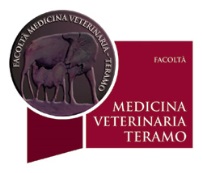 Nome:_____________________________________
Cognome:__________________________________
Matricola:__________________________________
STUDIO DI UN COMPORTAMENTO NORMALE:
PARTE I°
FORM ELABORATO 
(file word, carattere 12, spazio singolo, margini 2; max 1,5-2 pagine):

Caso studio: titolo (con riferimento ad un argomento del corso es. comp. istintivo) ATTENZIONE A NON ANDARE FUORI TEMA;

Introduzione sulla letteratura scientifica studiata e ricercata su pubmed (max mezza pagina);

Materiali e Metodi (max mezza pagina);

Opinione critica dello studente (NB questa parte è personale! deve esprimere lo capacità dello studente di comprendere la materia ed elaborare lo studio fatto), (max mezza pagina);

Referenze min 3 max 5 referenze espresse nella forma autore/i, anno, titolo del lavoro, rivista scientifica, volume, pagine.
3
Prof. Andrea Mazzatenta 			 Tossicologia Veterinaria
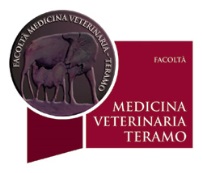 Nome:_____________________________________
Cognome:__________________________________
Matricola:__________________________________
Caso studio: titolo
PARTE II°
FORM PRESENTAZIONE:

Slide 1-2 introduzione sulla letteratura scientifica studiata;

Slide 3-4 metodica sperimentale con analisi statistica;

Slide 4-5 opinione critica dello studente;
4
Prof. Andrea Mazzatenta 			 Tossicologia Veterinaria
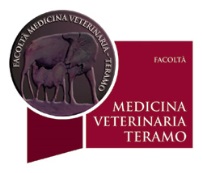 ESITO ESAME
ESAME CON PARZIALI:
PARTE I°: MAX 10 PUNTI

PARTE II°: MAX 10 PUNTI

PARTE III°: MAX 10 PUNTI

(N.B. non è possibile recupero dei parziali persi a causa della modalità open class)


- OPPURE  -


ESAME UNICO:
COLLOQUIO ORALE 
(N.B. su tutto il programma)
5
Prof. Andrea Mazzatenta 			 Tossicologia Veterinaria